３年生　理科「チョウを育てよう」
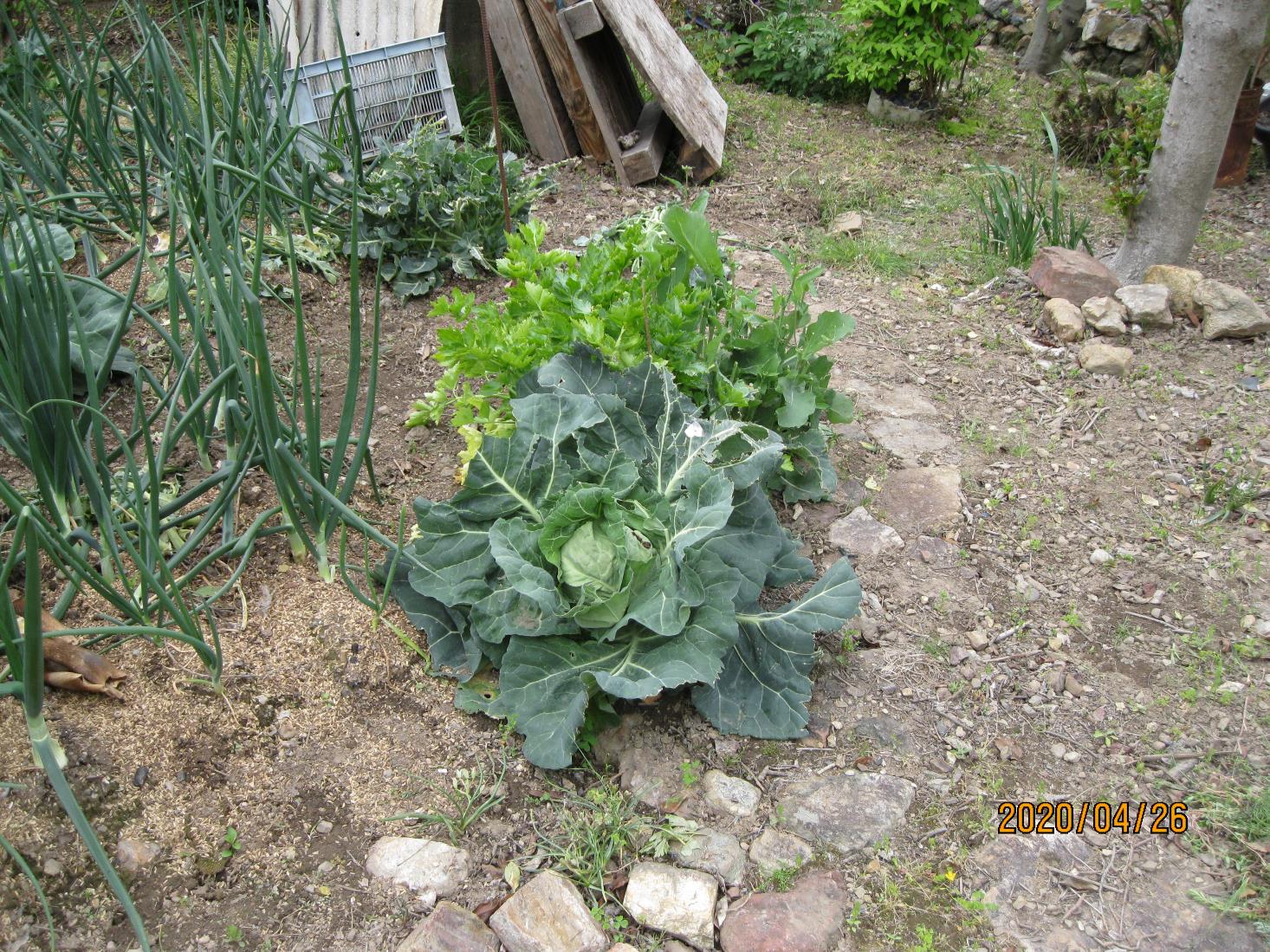 庭にある小さな畑
たった１つしかないキャベツに
モンシロチョウが遊びにやって来ます。
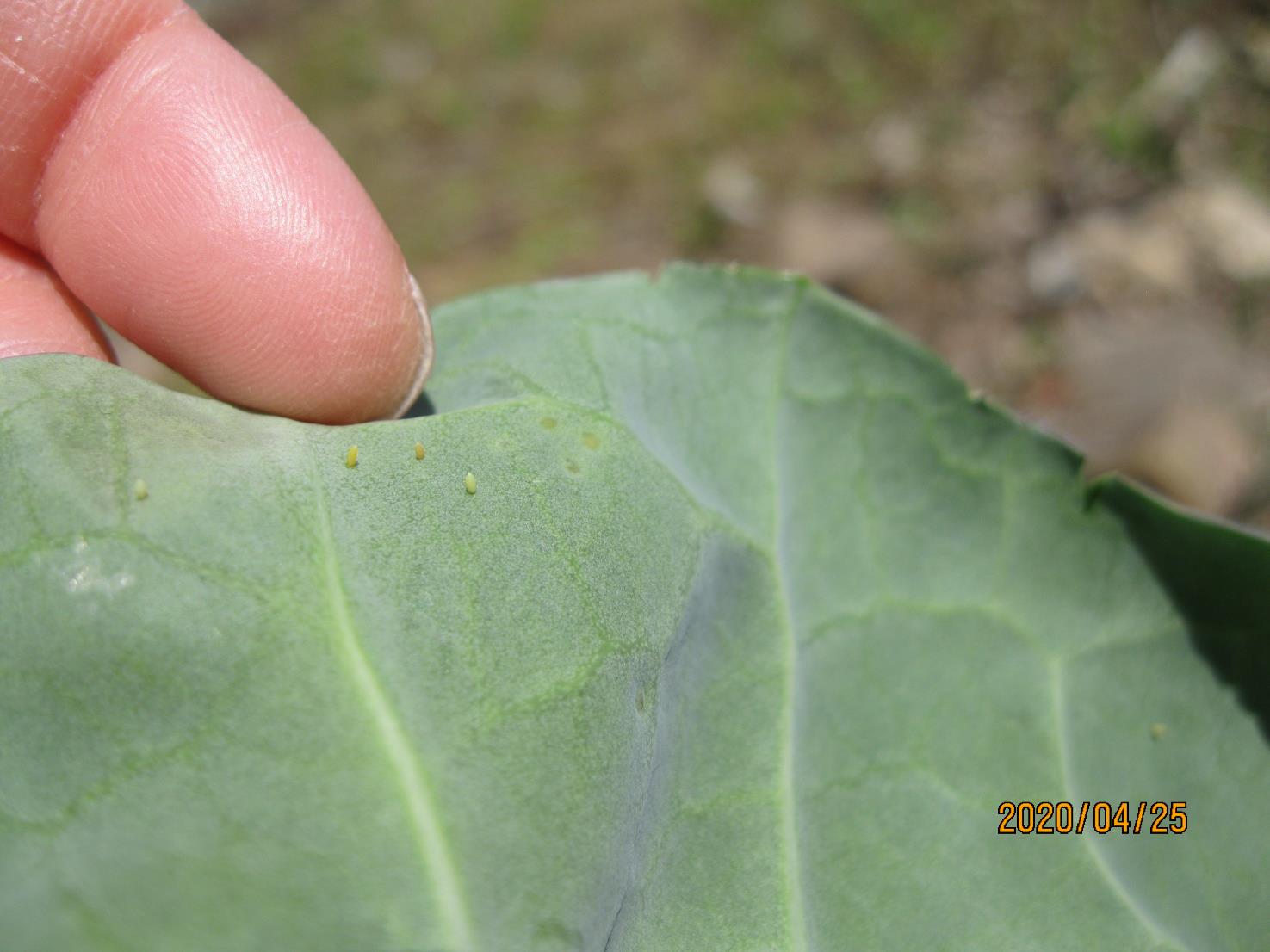 キャベツの葉のうらに，小さなたまごを見つけました。
モンシロチョウのたまごです。
とても小さいです。
次の日の朝，３びき うまれていました。
すでに，たまごのからはなくなっていました。
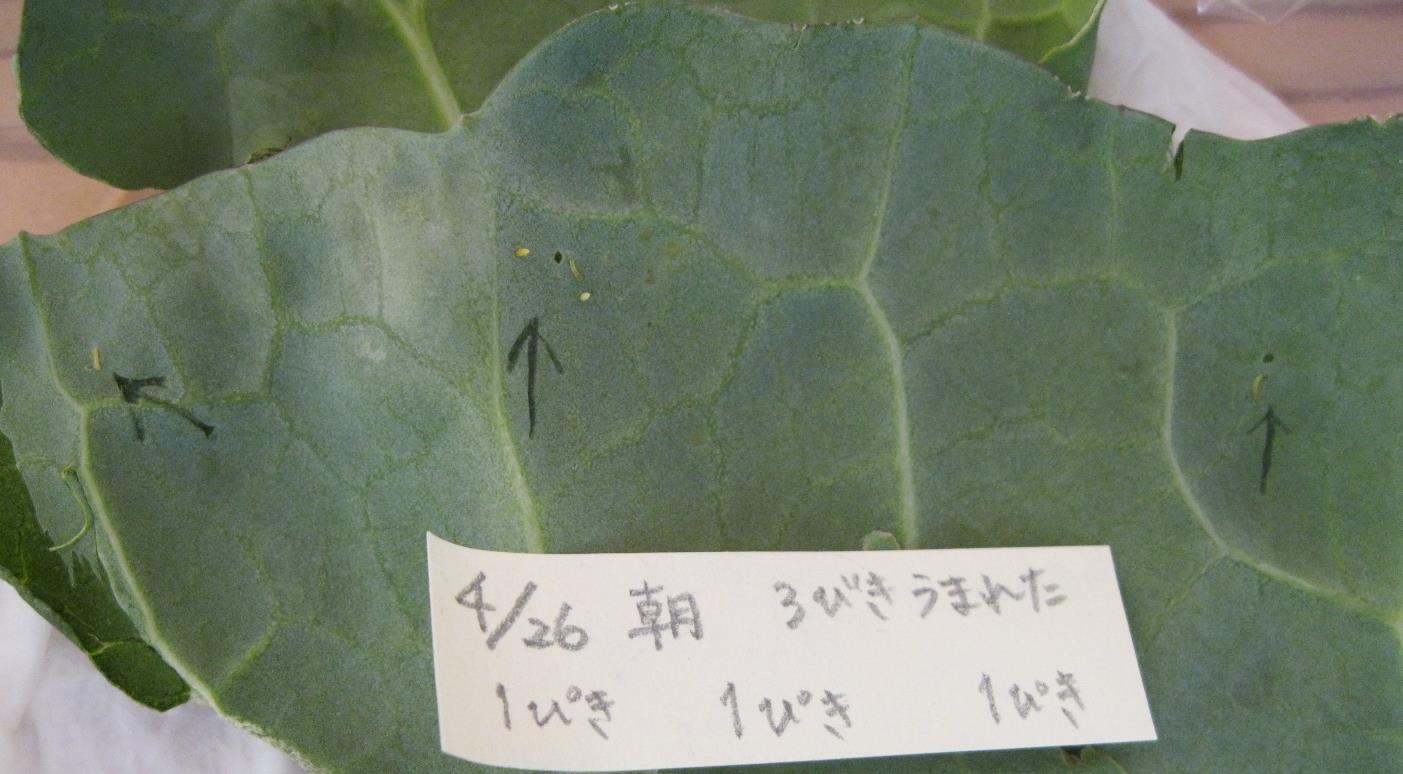 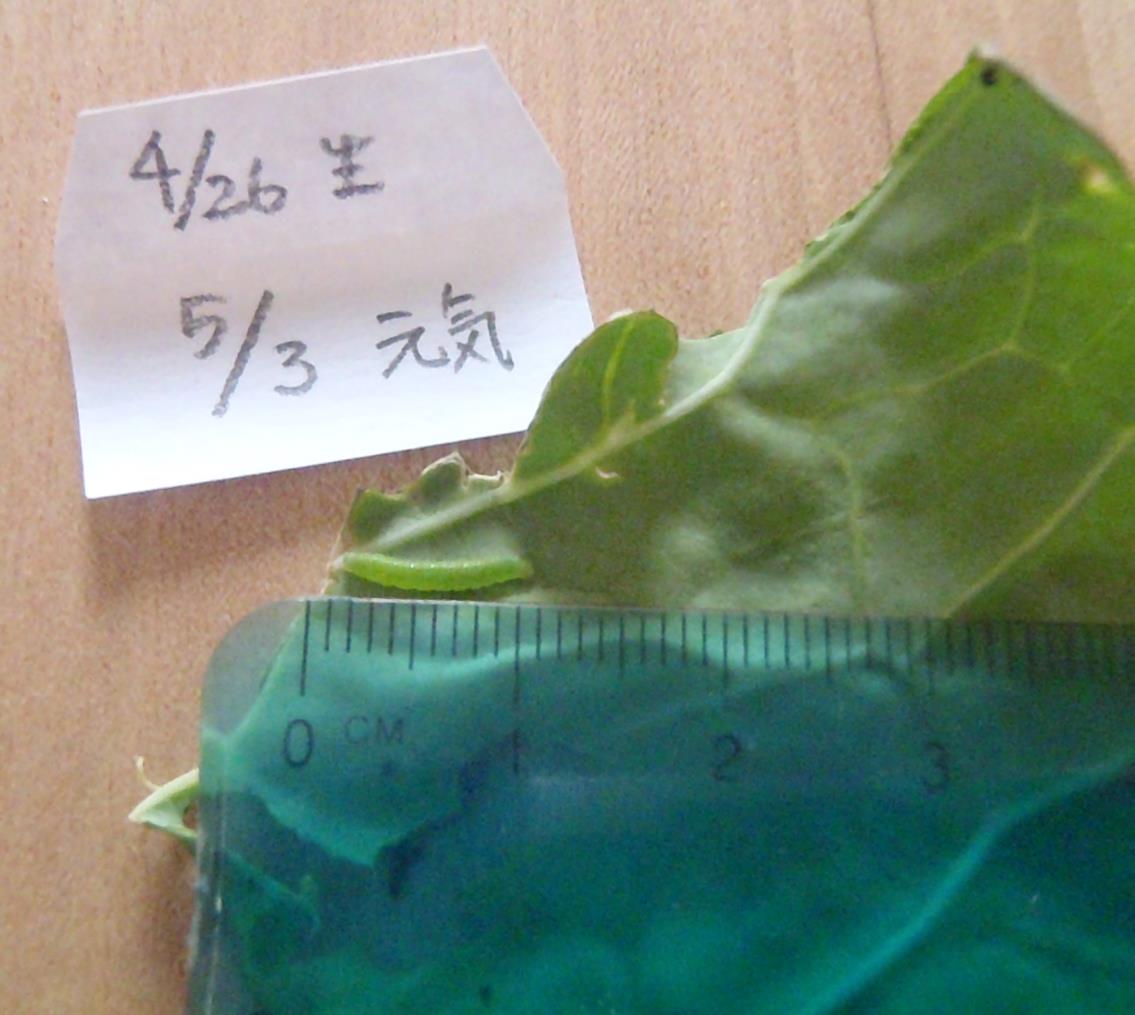 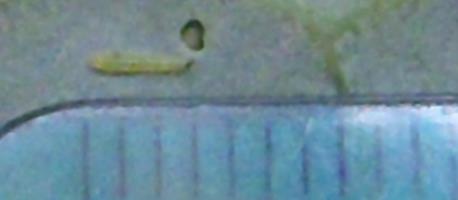 2～３ｍｍほどだった青虫は
1週間で，
１ｃｍになりました。
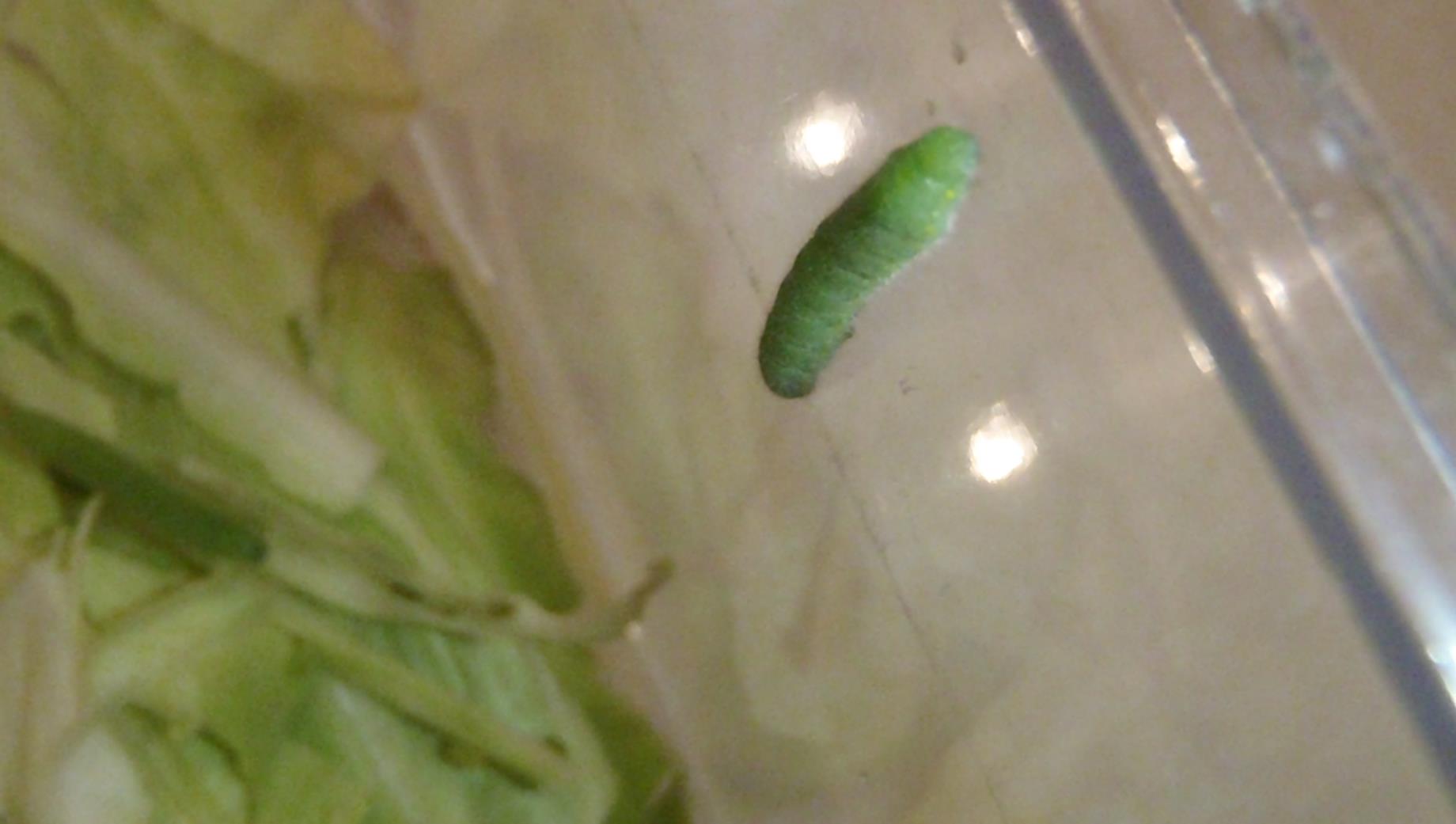 ５月１０日
今まで葉の上にばかりいたのですが，
上にのぼってくるようになりました。
虫かごの中に
わりばしを入れてあげることにしました。
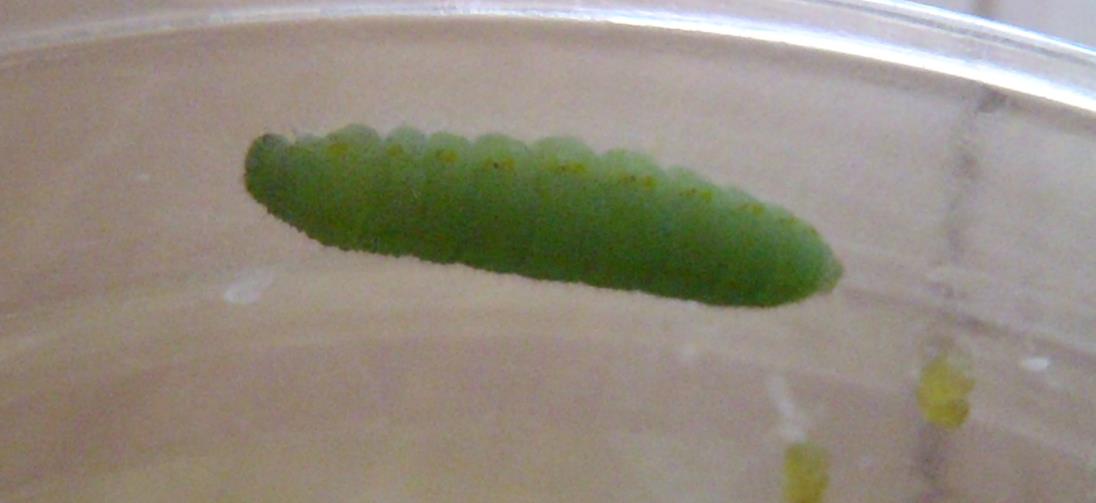 ４月２５日　
　　５ｍｍのよう虫のときに　かい始めた青虫
５月７日
　　かべにのぼったまま，動きが少なくなりました。
そして・・・
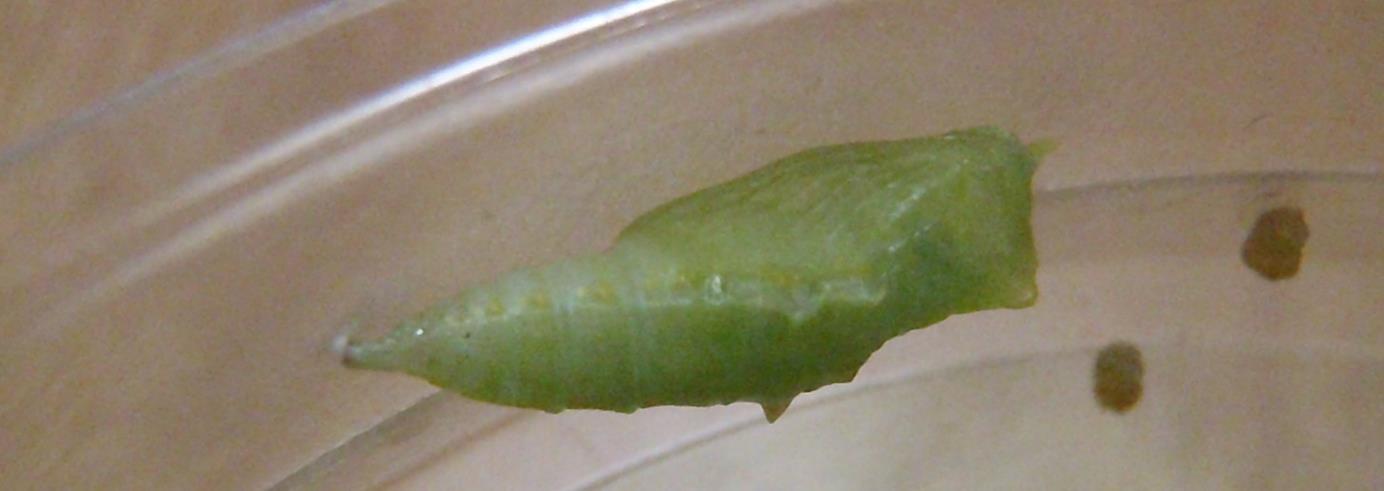 5月９日夕方　　さなぎになりました。
　チョウになって出てくるしゅんかんを見られたらうれしいです。また，ほうこくしますね。
　たまごやよう虫を見つけられた人は，育てることにもチャレンジしてみてくださいね。